CSI Grant & Finance Session
February 2024
Agenda
CSI Finance Team Introduction
School Finance: Enrollment Workbooks
School Finance: School Finance Updates
Grants: Title Draft Budget Instructions
Grants: Milestone #2 Data
Grants: CDE Open Competitive Grants
Grants: Upcoming Milestones and Deadlines
[Speaker Notes: Welcome! Its busy day and thanks for being here to help with the move, learn about finance and some of our work. Today you'll hear from, Ilene Agustin our School Nutrition Manager, and Marcie Robidart our Grants Fiscal and Acct'ing  Manager and myself. Review Agenda]
CSI Finance Team - Introductions
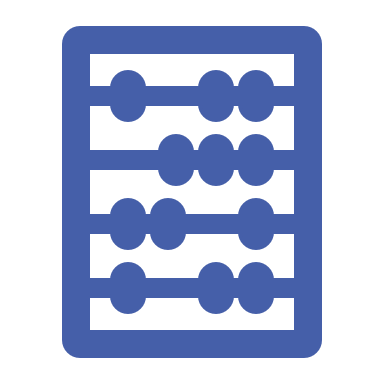 [Speaker Notes: Quick overview of the team. Our team supports CSI and Schools. Today we're going to provide a deeper look at some of our work because it is evolving – as in SFA - or it relates to the work you might be doing currently or in the year to come. We want to provide clarity on tasks that intersect with the finance team and ensure that you have the right contact to reach out if you have questions.]
Enrollment Workbooks
FY204-25 workbooks sent 
Due May 6th to CSI 
 Confirm numbers in June
Updates to the workbook
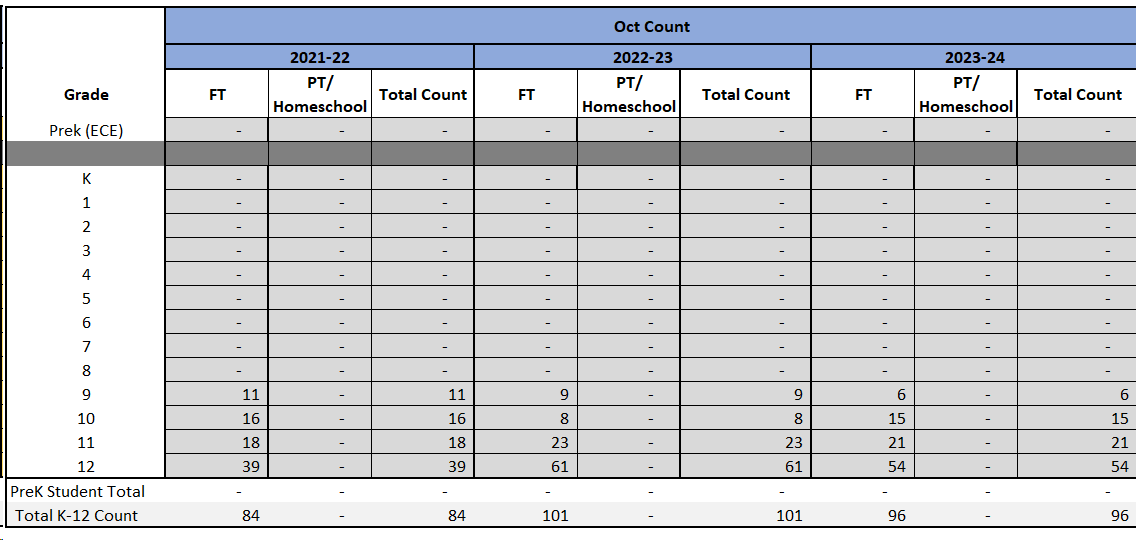 Enrollment Workbooks -
Enrollment Projection Training
Time: Mar 7, 2024 12:00 – 1:15pm
https://us02web.zoom.us/j/85113472319 
Passcode: 643756

Topics:
Enrollment Projection Workbook (Andi)
Accessing School Data within Tableau (Collin)
Accessing Community Data from the State Demography Office (Collin)
School Finance Updates
School Finance Task Force
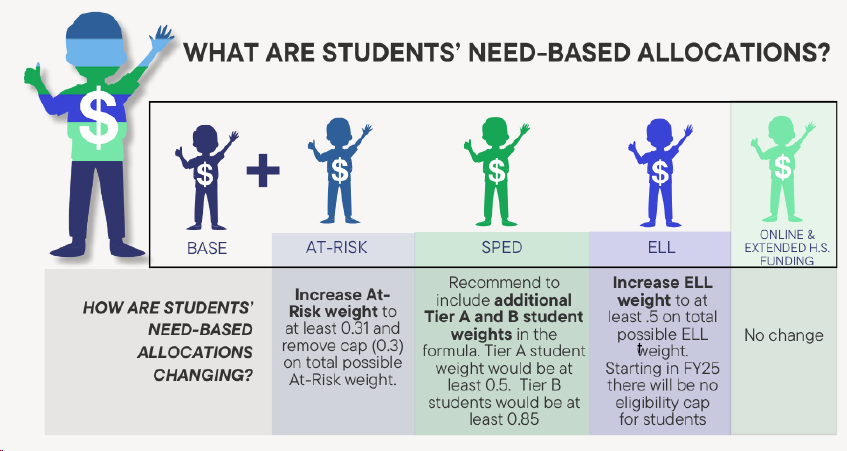 FY25 ESSA Budgets
Draft workbooks will be emailed out Monday, February 26th, 2024
10% overall decrease in funding 

Sharepoint links to draft budget workbooks
View only
Save a copy online and edit (school level collaboration on budgets)

FY25 Title IA Draft Budget Template
FY25 Title IA-Parent Draft Budget Template
FY25 Title IIA Draft Budget Template
FY25 Title IIIA Draft Budget Template
FY25 Title IIIA-IMI Draft Budget Template
*Program Resources*
Title Program Fact Sheet 
ELPA v. Title IIIA Allowable & Required Uses
Title IIIA Immigrant Set-Aside Support
Aligning your UIP and Title Budget *new*
FY25 ESSA Draft Budget Title IA
Tips for Complete Submission

Description of Activity should include the who (*omitting names), what, where, when, and intended outcome. Professional development activities need to include the date(s) and number of staff participating.

Staff Name is only required for salary

FTE should represent the amount of time that the budgeted amount is covering versus the FTE of the position objective
EXAMPLE - Staff member has a single objective, salary is $55k, Title IA is covering $15k with remaining from general funds.  Proper FTE would be 0.27.

Aligns w/ what UIP Strategy must be complete
FY25 ESSA Draft Budget Title IIA
Tips for Complete Submission​
​
Grade Band  Grade band must be selected.  Activities spanning multiple grand bands must be split into separate lines with separate allocation amounts.

Description of Activity should include the who (*omitting names), what, where, when, and intended outcome​.  Professional development activities need to include the date(s) and number of staff participating. Stipends must include rate information.
​
Staff Name is only required for salary​
​
FTE should represent the amount of time that the budgeted amount is covering versus the FTE of the position objective​
EXAMPLE - Staff member has a single objective, salary is $55k, Title IA is covering $15k with remaining from general funds.  Proper FTE would be 0.27.

Aligns w/ what UIP Strategy must be complete
FY25 ESSA Draft Budget Title IIIA
Tips for Complete Submission​

Activity is Funded With Schools are required to identify if any other funding will be used to complete the proposed activity.

How Activity was Funded in FY2023-24  (continuing activities only) Schools are required to identify if any other funding was  used to complete the activity. 

Grade Band  Grade band must be selected.  Activities spanning multiple grand bands must be split into separate lines with separate allocation amounts.

Description of Activity should include the who (*omitting names), what, where, when, and intended outcome​.  Professional development activities need to include the date(s) and number of staff participating.
​
Staff Name is only required for salary​
​
FTE should represent the amount of time that the budgeted amount is covering versus the FTE of the position objective​
EXAMPLE - Staff member has a single objective, salary is $55k, Title IA is covering $15k with remaining from general funds.  Proper FTE would be 0.27.

Aligns w/ what UIP Strategy must be complete
FY25 ESSA Draft Budget Title IIIA-IMI
Tips for Complete Submission​
​
Grade Band  Grade band must be selected.  Activities spanning multiple grand bands must be split into separate lines with separate allocation amounts.

Description of Activity should include the who (*omitting names), what, where, when, and intended outcome​.  Activities must demonstrate that services are available to identified pupils.  IMI is not the same as ELL.  Omit any reference to ELL and use IMI.
​
Staff Name is only required for salary​
​
FTE should represent the amount of time that the budgeted amount is covering versus the FTE of the position objective​
EXAMPLE - Staff member has a single objective, salary is $55k, Title IA is covering $15k with remaining from general funds.  Proper FTE would be 0.27.

Aligns w/ what UIP Strategy must be complete
Milestone 2 Data
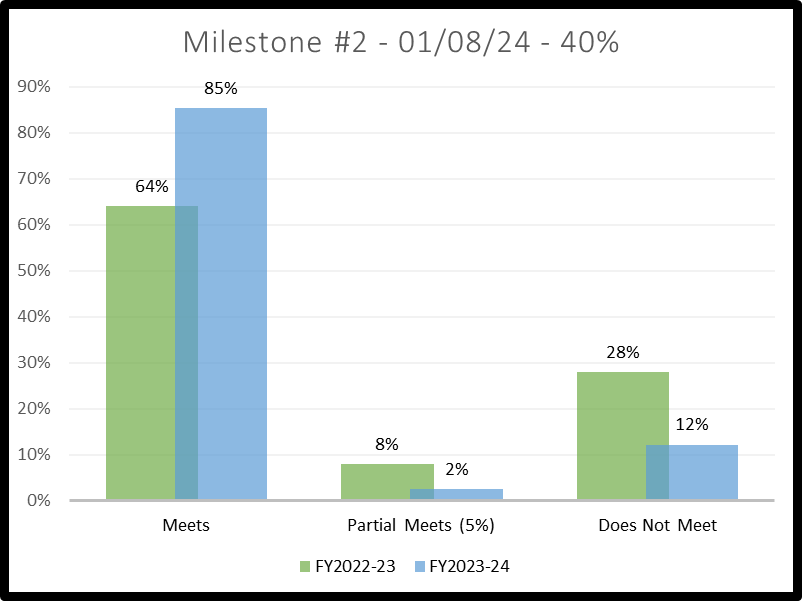 Reducing unrecoverable funding at year-end
Helps prevent cash flow issues
Allows for early detection of budget revision needs
Fulfillment of contractual agreement between School/CSI & CSI/CDE
Is included in the financial portion of PCARs reporting
CDE Open Competitive Grants
More Information
CDE GAINS Application Access Instructions
Accessing Applications GAINS Access Request Link *NEW*LEA Fiscal Representative Role
    Marcie Robidart, Grants Fiscal & Accounting Manager
    marcierobidart@csi.state.co.us 
    (720)315-4065
    Authorized Representative
    Andra Denton, Chief of Finance & Operations
    andradenton@csi.state.co.us
    (303) 503-9442

Email finance@csi.state.co.us Upon Completion *NEW*
  GAINS automatically routes for signatures – have instance of notification not received 	
CDE Competitive Grants and Awards Forecast 
CSI Grant & Funding Opportunities
Upcoming Grant Deadlines & Events
CSI School Shoutouts
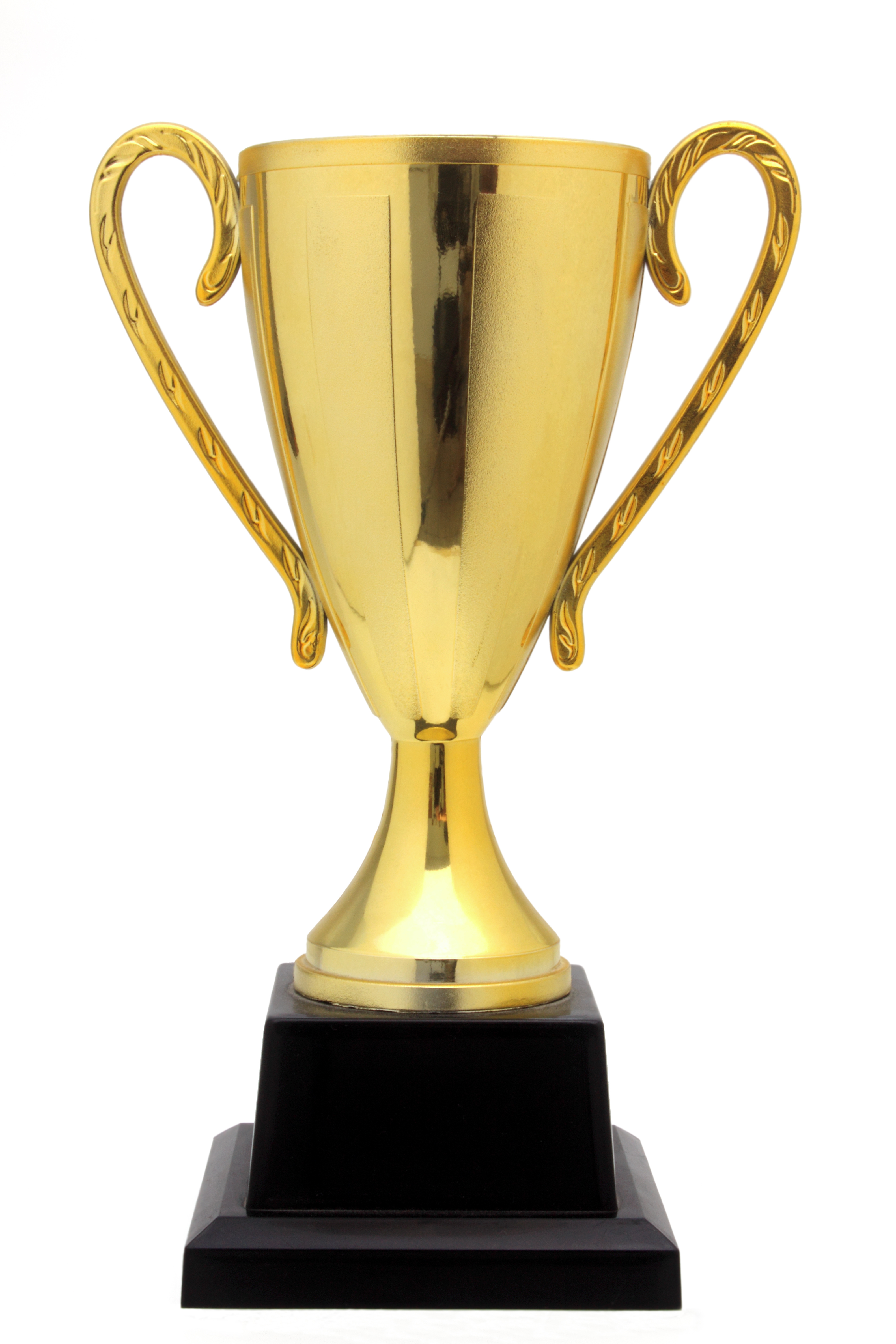 Andrea Foust (The Academy of Charter Schools)
Halley Joseph (Prospect Academy)
Meeting deadlines, great communication, overall grant submission organization, and mentoring efforts.



Congratulations
Empowering Action for School Improvement (EASI)
Ricardo Flores Magon

Colorado Charter School Program (CCSP)
The Change Community School (opening FY25)
See you soon...
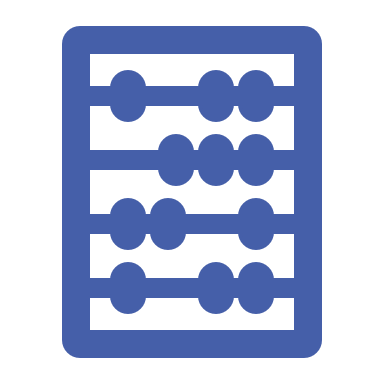 Thank you
Thank you!
Questions?
Next Session: Wednesday, March 20th, 2024
                         11:30am – 12:30pm
        Registration Link


Session Feedback Survey
School Finance and Grant Training/Resources Link